Органы растения
вегетативные
генеративные
корень
побег
цветок
плод
семя
стебель
лист
почка
Ярко-синий, пушистый Он в хлебе родится, в еду не годится 




Белая корзинкаЗолотое донце,В ней лежит росинкаИ сверкает солнце.



Держит девочка в руке
Облачко на стебельке.
Стоит дунуть на него –
И не будет ничего
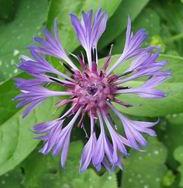 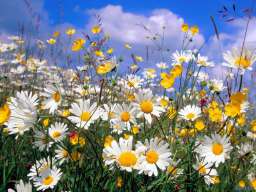 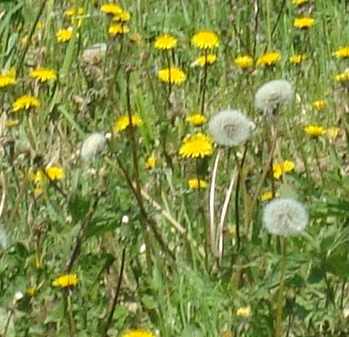 Цветок и его строение.
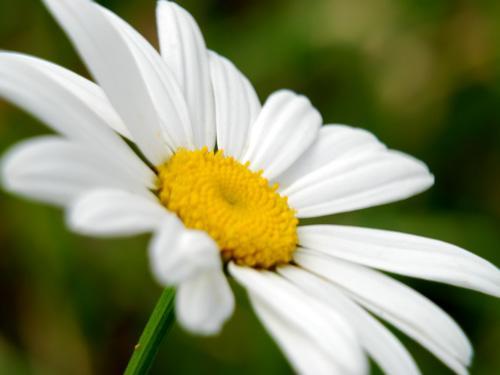 Разнообразие цветков
Форме         Окраске          Размерам          Строению
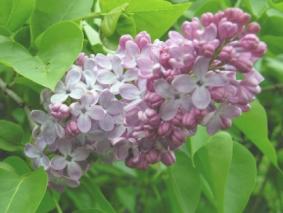 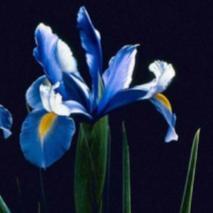 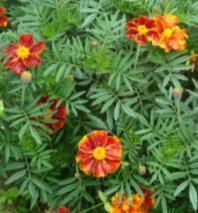 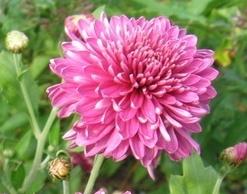 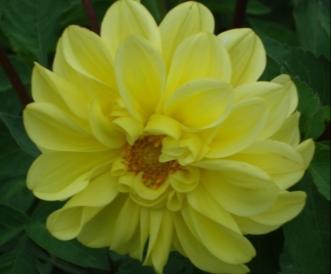 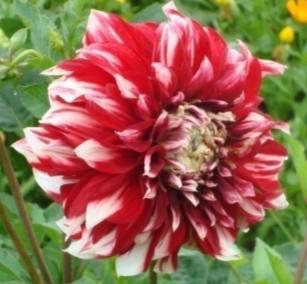 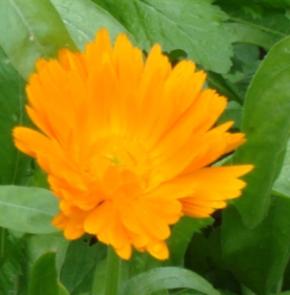 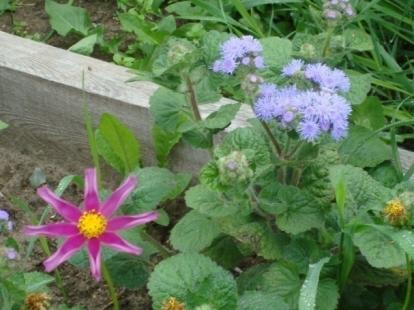 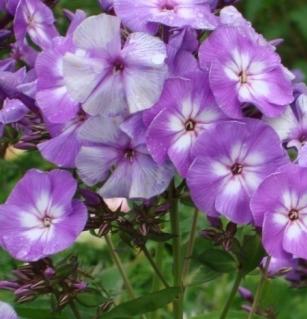 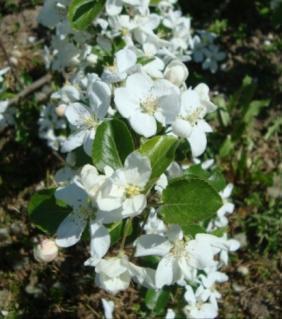 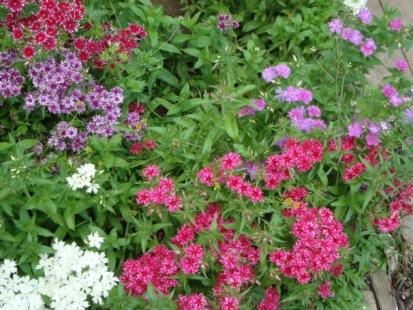 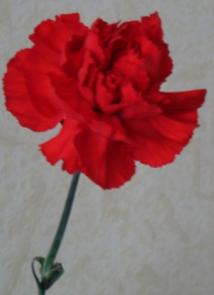 Схема строения цветка.
Цветок - это генеративный орган семенного размножения.
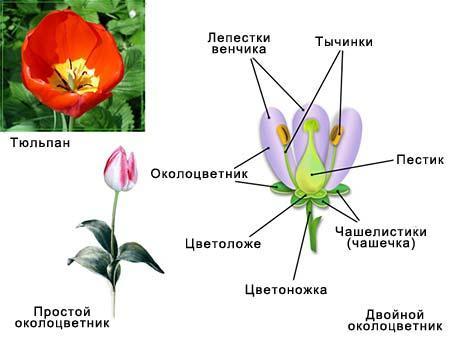 Цветоножка-тонкий боковой побег с междоузлием, в узле которого находится цветок.
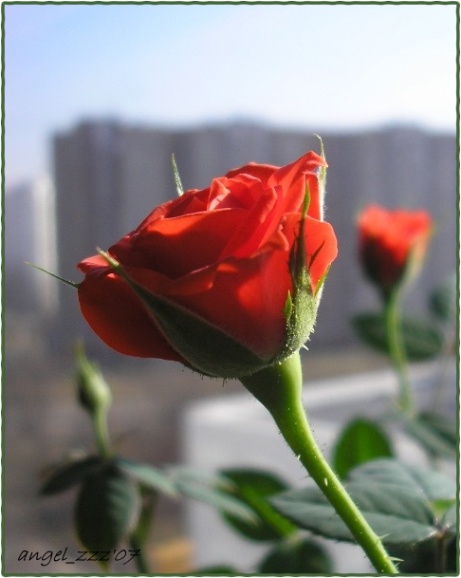 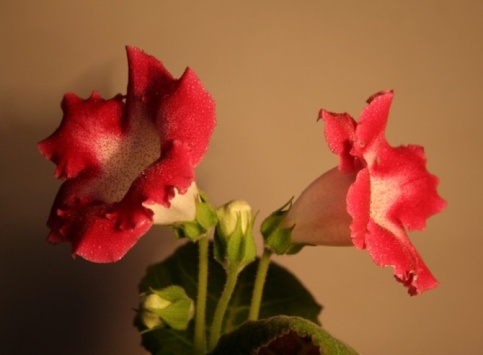 Цветоложе.
Цветоложе – это верхняя расширенная часть цветоножки, на которой располагаются все органы цветка.
Выпуклое.
Вогнутое.
Плоское.
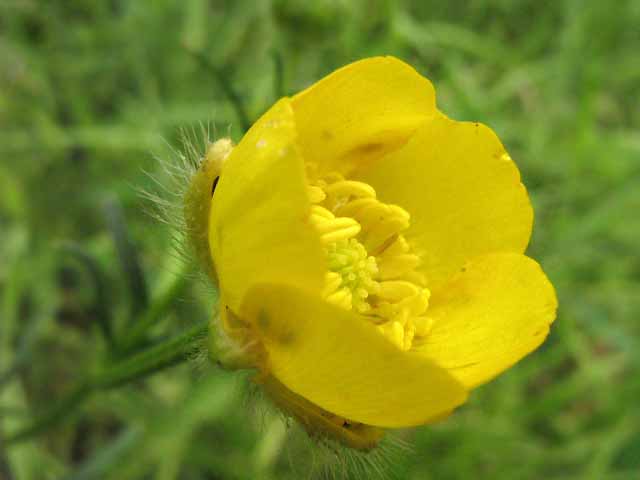 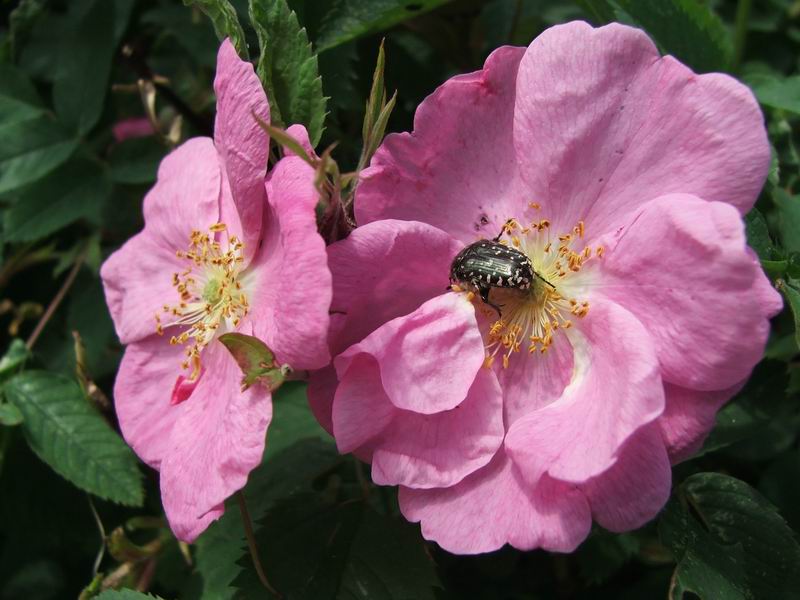 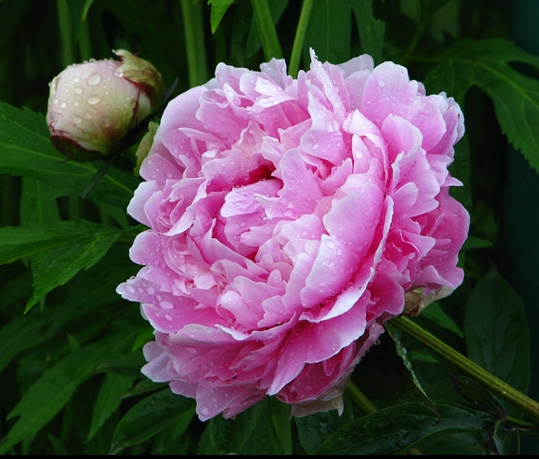 Шиповник.
Лютик.
Пион.
Чашечка. Главная функция-защита. Бывает: сростнолистая         и        раздельнолистная.
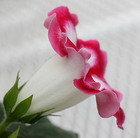 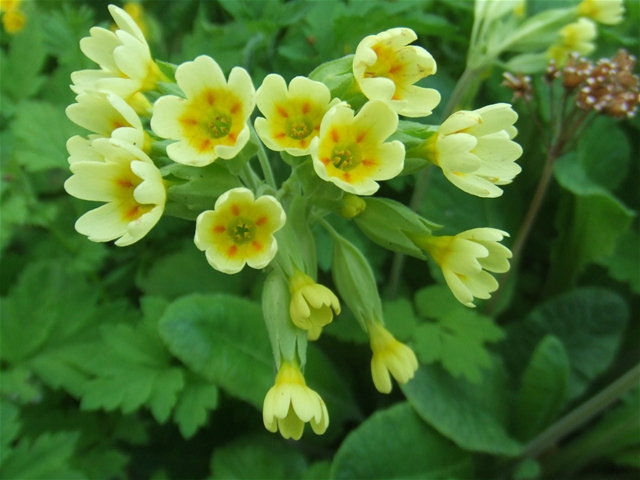 Венчик. Главная функция-привлечение опылителей. Бывает:      раздельнолепестный    и    сростнолепестный.
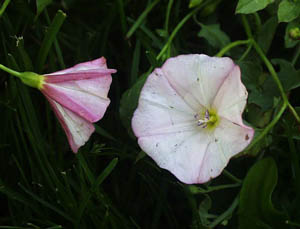 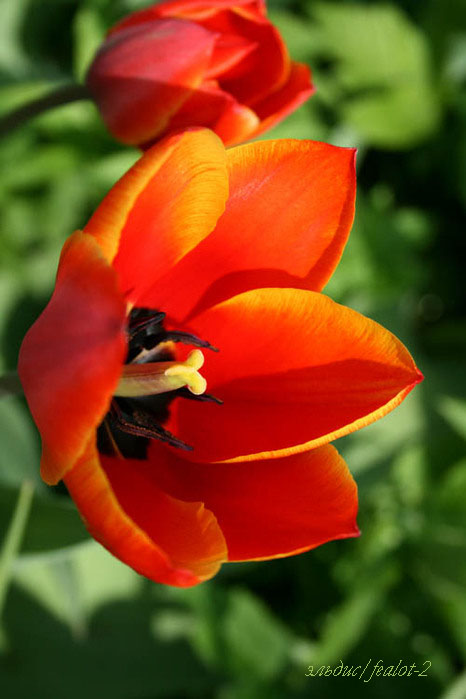 Околоцветники бывают нескольких видов:
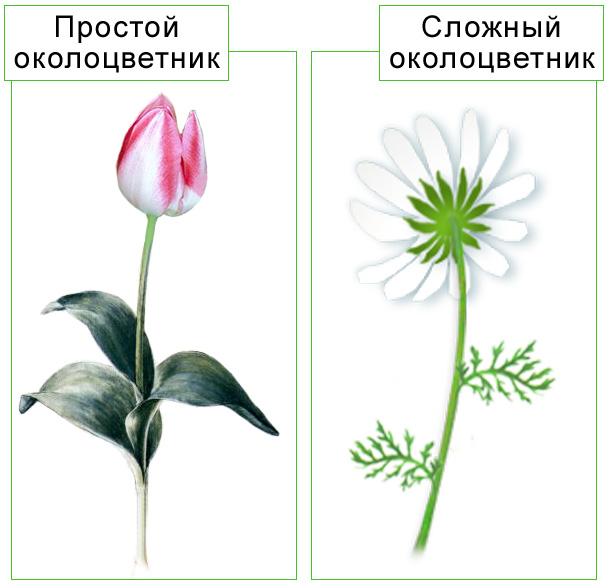 Голые цветы-это цветы без околоцветников.
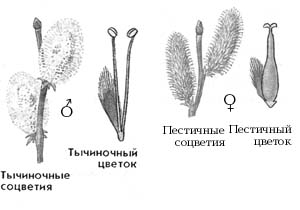 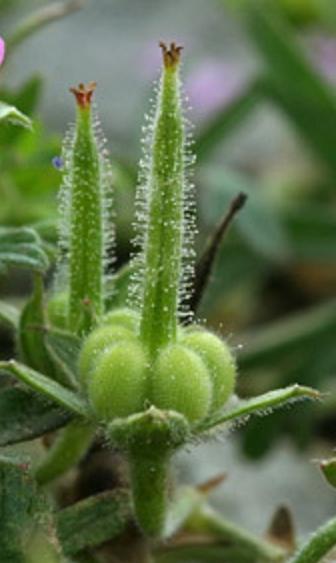 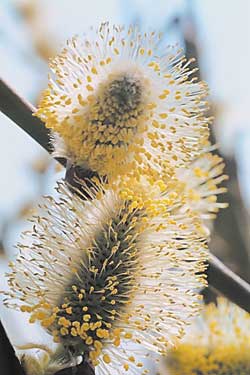 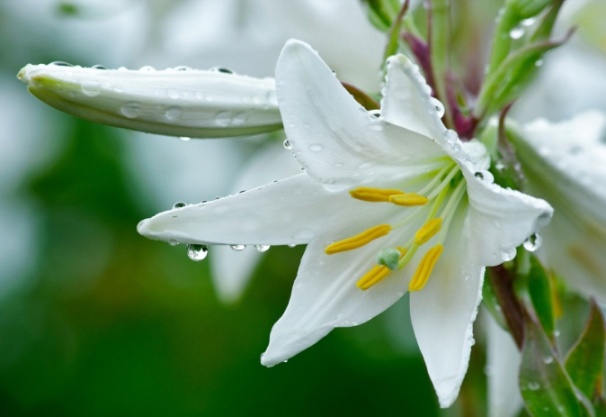 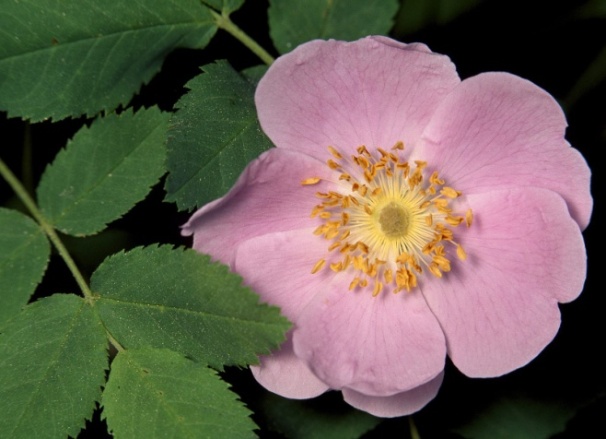 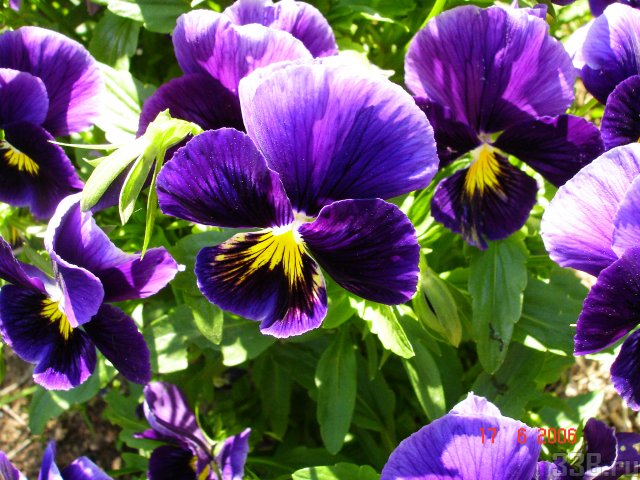 Тычинка и пестик - главные генеративные части цветка!
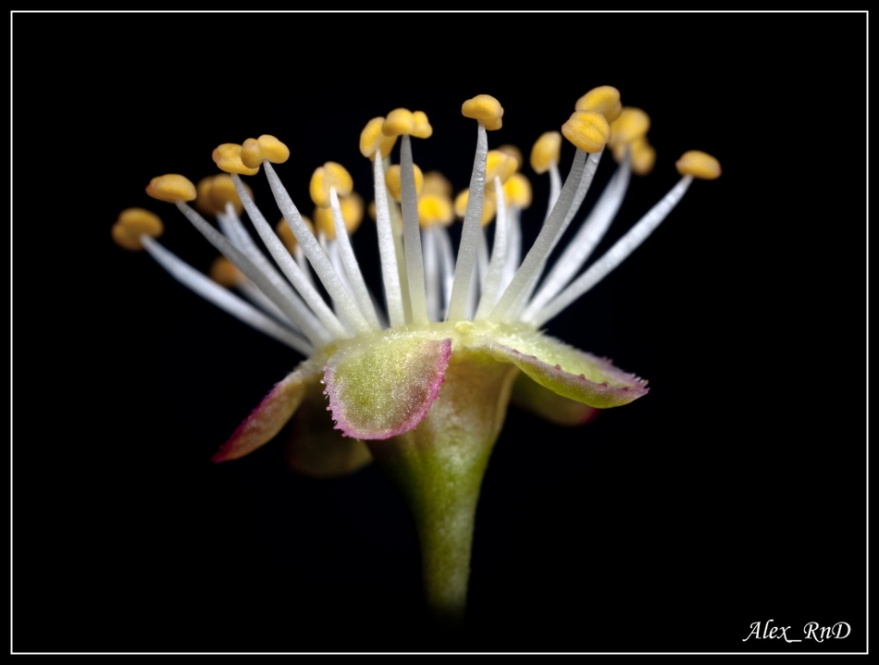 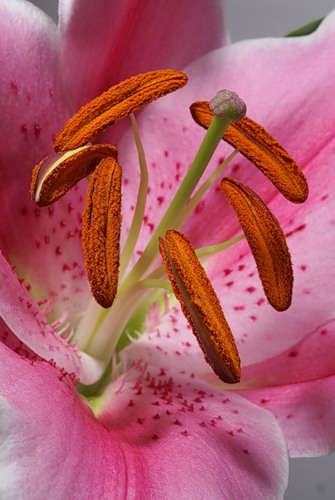 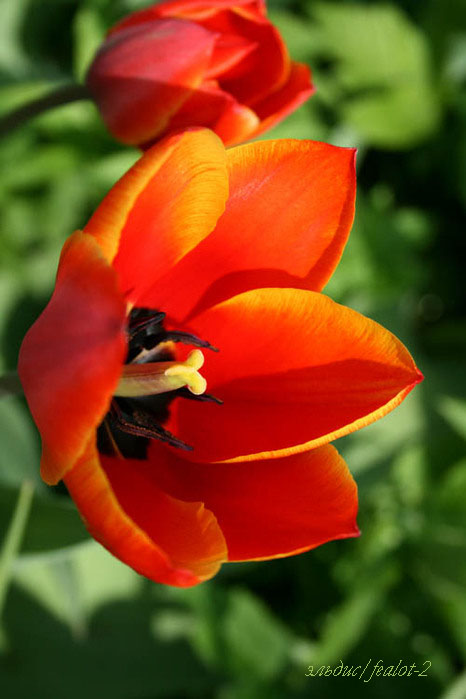 Главные части цветка.
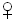 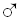 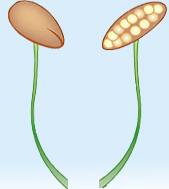 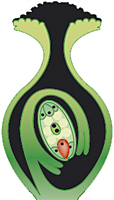 Виды цветков.
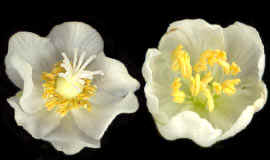 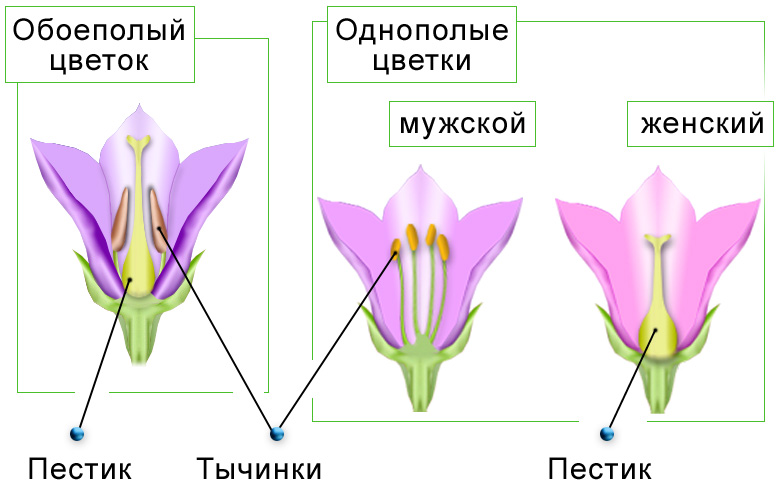 Раздельнополые однодомные растения.
Огурец:
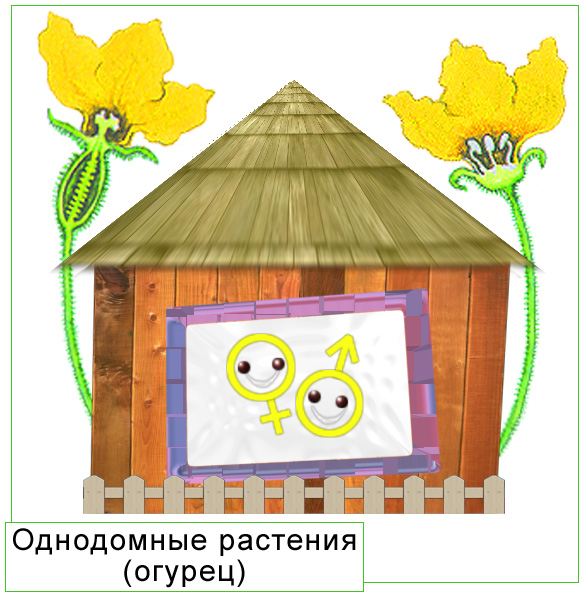 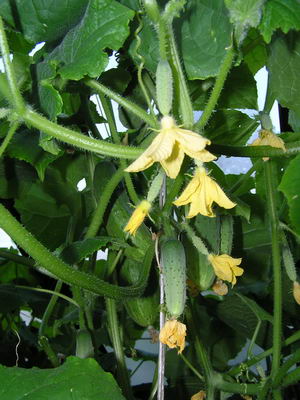 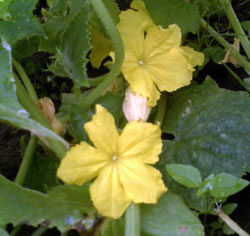 Раздельнополые однодомные растения.
Кукуруза.
Ольха.
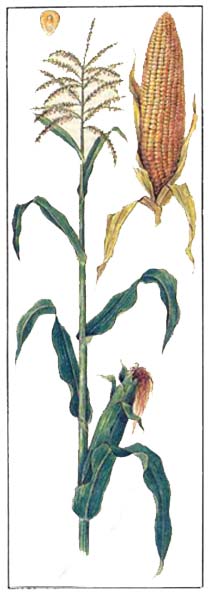 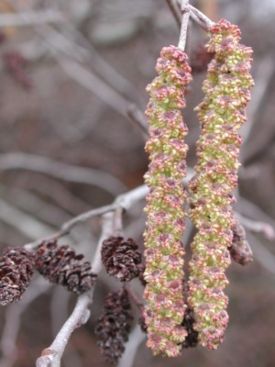 Раздельнополые двудомные растения.
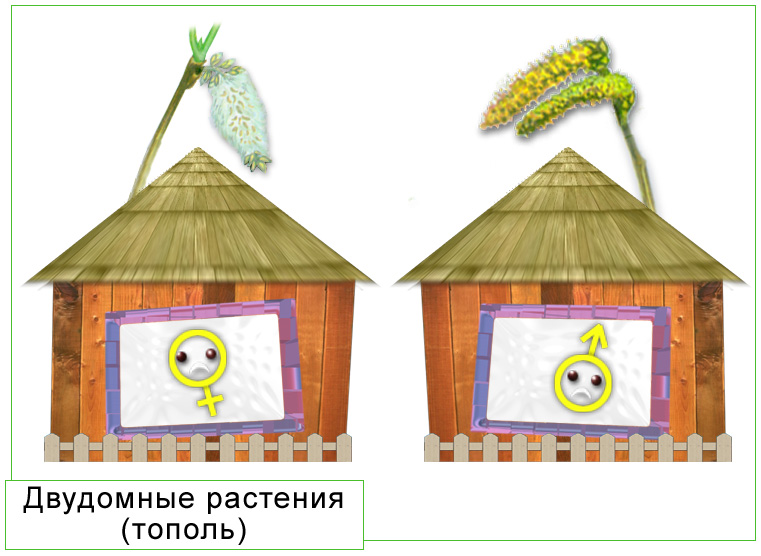 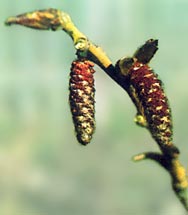 Тополь чёрный.
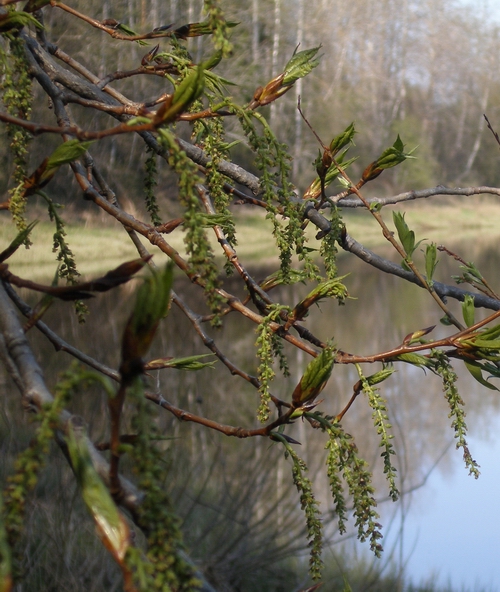 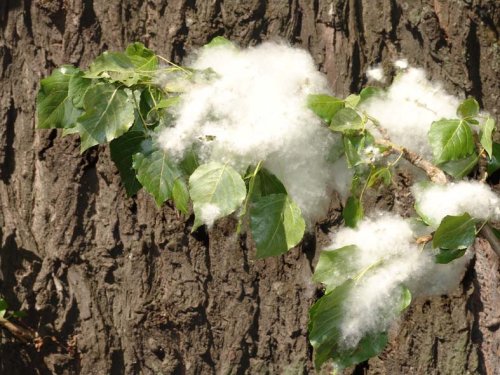 Повторим строение цветка.
Цветок –это видоизменённый побег с ограниченным ростом ,приспособленным для полового размножения.
пестик
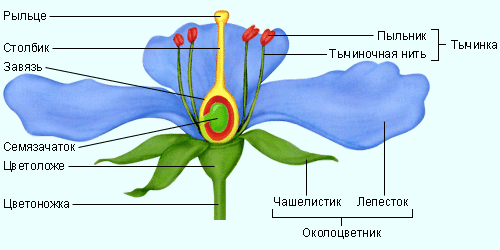 Итак: назовите, пожалуйста, части цветка.
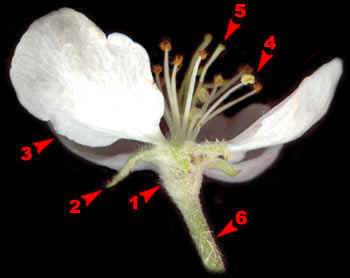 Цветоложе
 Чашелистик (чашечка)
Лепесток (венчик)
Тычинка (пыльник + тычиночная нить)
Пестик (рыльце, столбик, завязь)
Цветоножка

2 и 3.  Двойной околоцветник
4 и 5  Генеративные органы
Проверь себя:
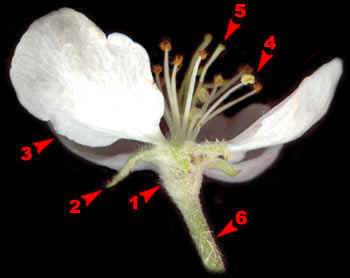